Evaluation & EDI
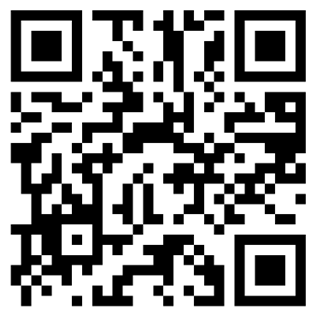 https://forms.office.com/e/5FCnzqRaMj


https://forms.office.com/e/ZQmRFJYa6i?origin=lprLink
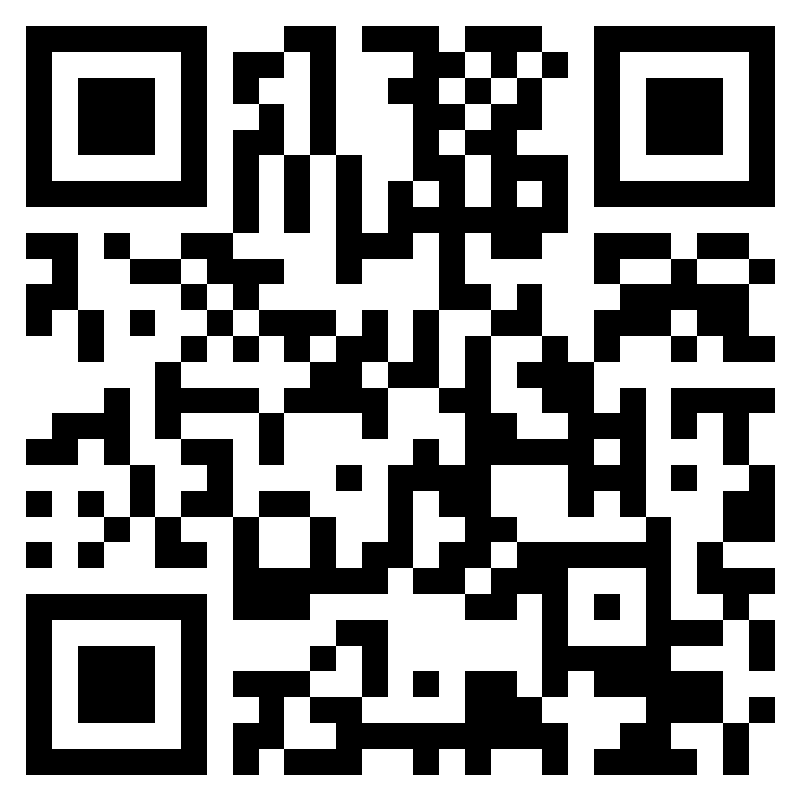 [Speaker Notes: On teams where no polls are set up – use these links/QR codes for the evaluations & EDI

If reps click on the link and then they’ll get the option to open the link and this will take them through to the form.]